19–20. A befektetésekhez kapcsolódó pénzügyi számítások
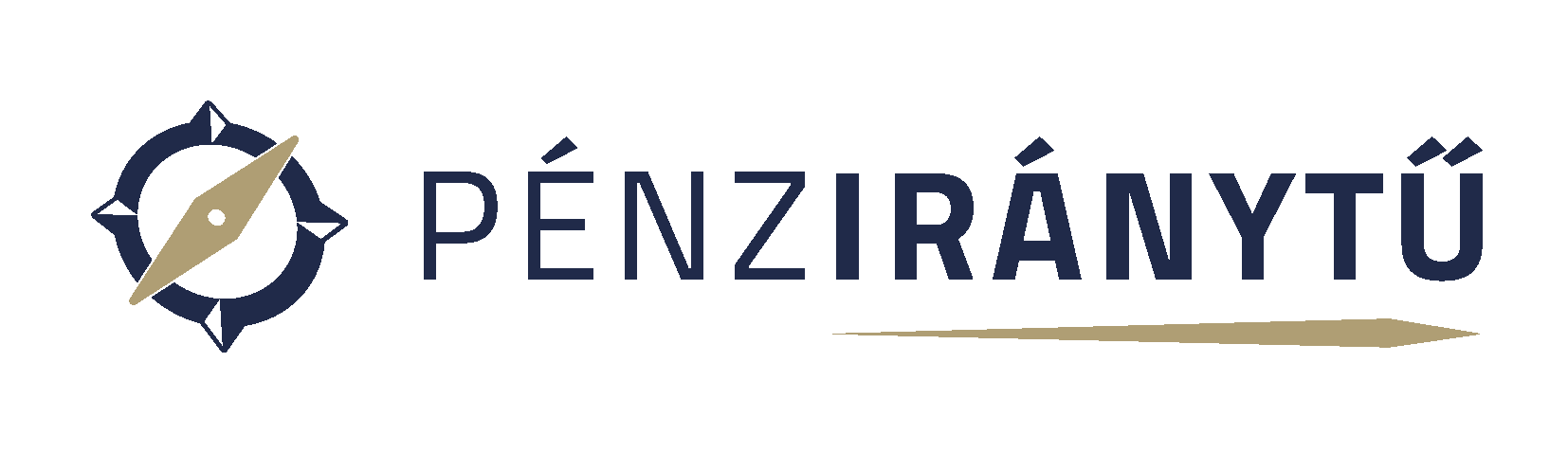 A. Mit jelent a pénz időértéke?
B. Mit jelent a kamatszámítás, és hogyan fordíthatod a hasznodra?
C. Hogyan ábrázolhatjuk a pénzek áramlását?
D. Mit nevezünk pénzromlásnak?
19–20. A befektetésekhez kapcsolódó pénzügyi számítások
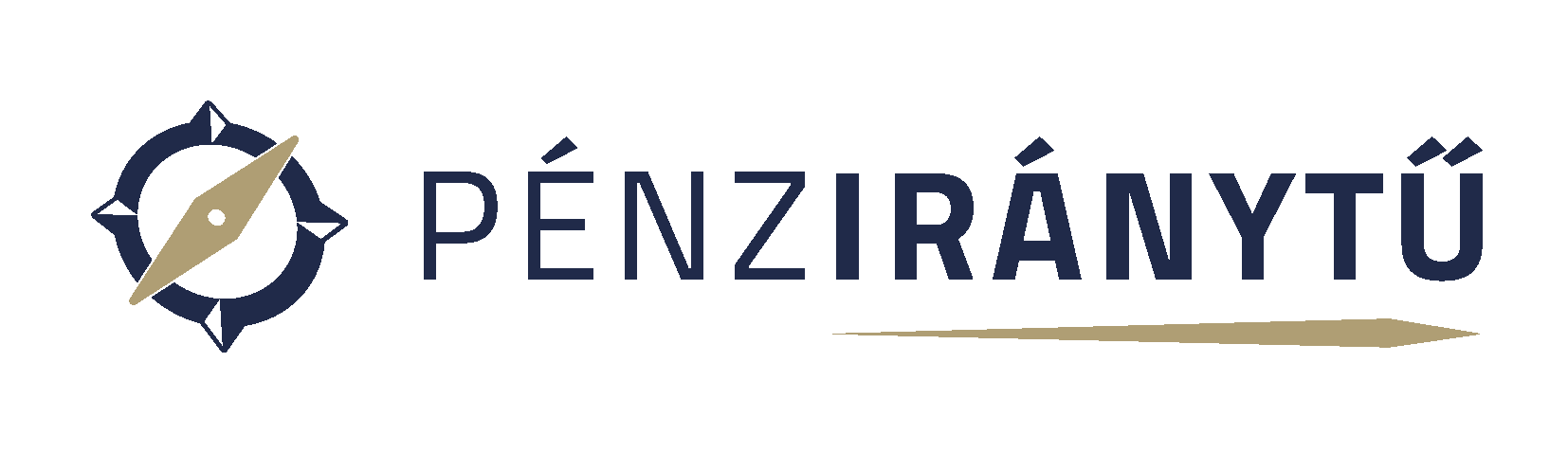 A. Mit jelent a pénz időértéke?
Pénzügyi időutazás
A Molnár család egyik közeli ismerőse megkereste anyut, hogy az ajándékból adjon neki kölcsön havi 100 ezer forintot 12 hónapon keresztül, és ő majd becsületesen visszafizeti az így kapott 1,2 millió forintot 2 év múlva egy összegben. Molnár apuka azonban hajthatatlan: szerinte az a forint, amit ő előre odaad, többet ér, mint amit később visszakap. Inkább befekteti államkötvénybe, ami biztonságos,  kamatozik, és a kamatot évente vagy félévente kifizetik neki.
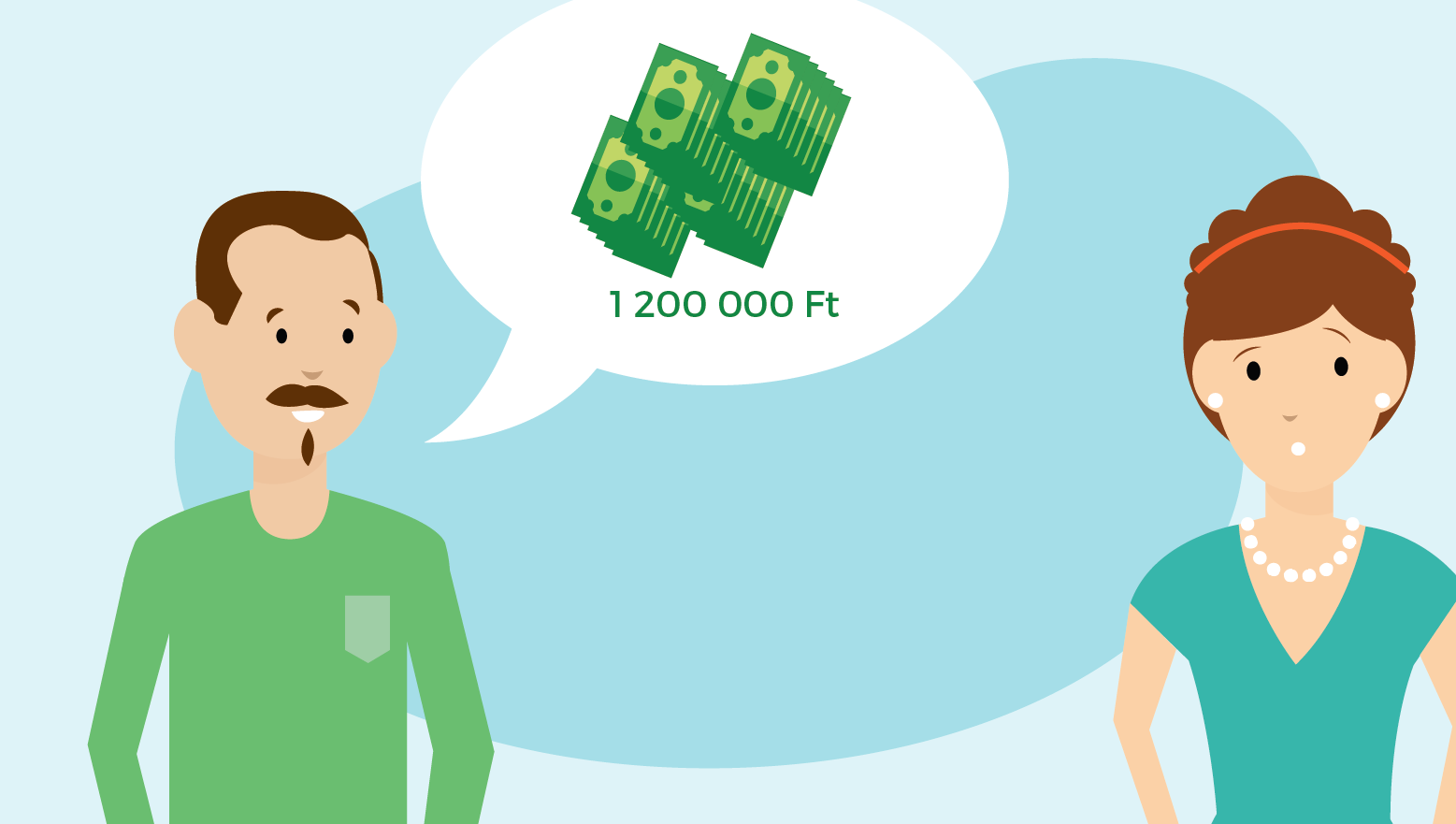 19–20. A befektetésekhez kapcsolódó pénzügyi számítások – A. Mit jelent a pénz időértéke?
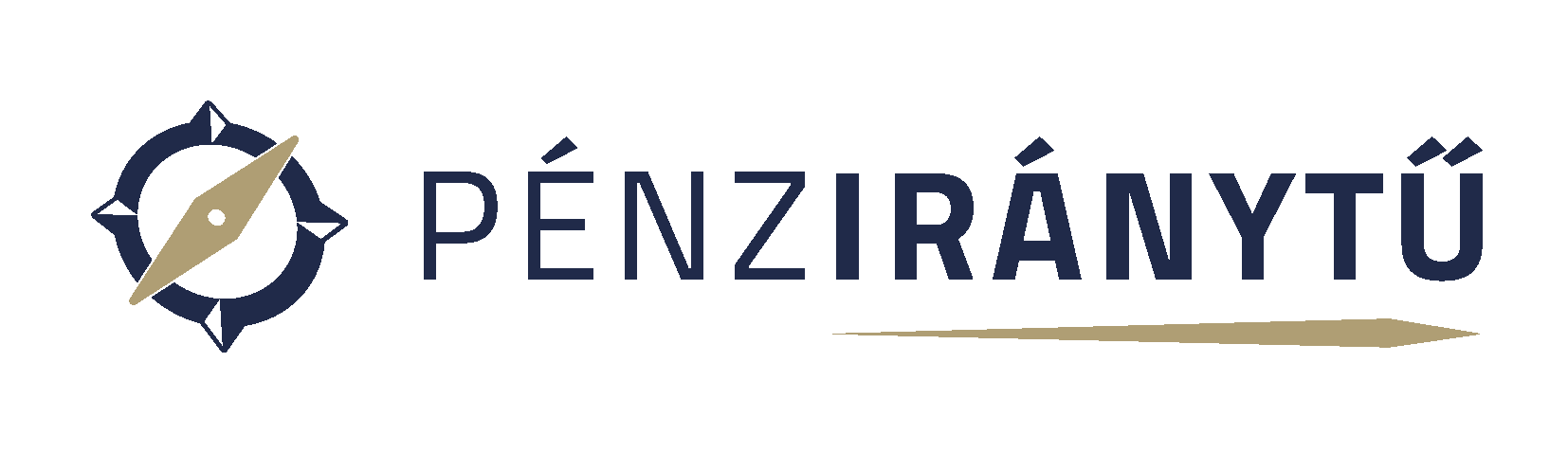 A Molnár család 100 000 forint értékű államkötvényt vásárol, amelynek a hátralévő futamideje 4 év. A kötvény évente 5% éves kamatot fizet, amit elköltenek, lejáratkor pedig megkapják a befektetett pénzt és az utolsó évre esedékes kamatot is. A rendszeres és állandó kamatot hívjuk kuponnak vagy kamatszelvénynek. A család évi 2%-os inflációra számít. 
Mi a véleményed, igaza van Molnár apukának, amikor azt mondja, hogy a jelenbeli pénz többet ér, mint a jövőbeni? Miért?
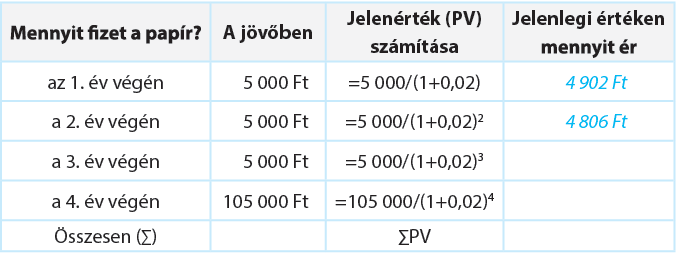 Számold ki a megadott képletek alapján, hogy mennyit érnek most az egyes kamatszelvények, és készíts az alábbi minta alapján egy táblázatot! A számításokat Excel-táblázatban végezd el!
Miért ér kevesebbet a két év múlva esedékes kamatszelvény, mint az egy év múlva esedékes?
19–20. A befektetésekhez kapcsolódó pénzügyi számítások
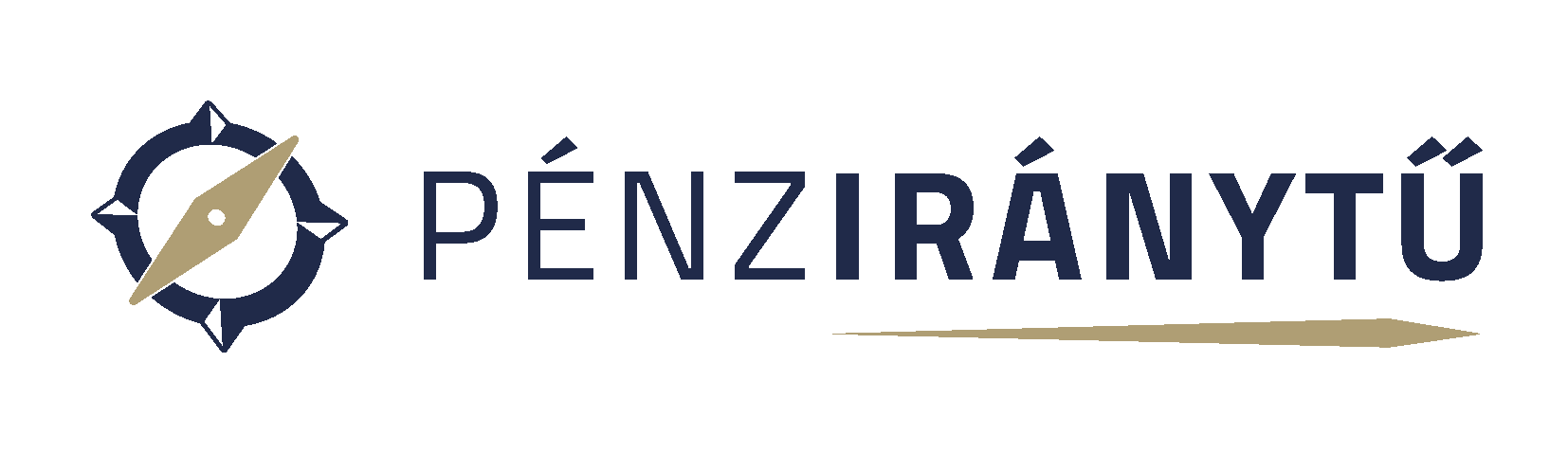 B. Mit jelent a kamatszámítás, és hogyan fordíthatod a hasznodra?
Szóljon a Kamat Fesztivál!
Molnár Peti ezen a nyáron nem sok időt tudott a barátaival tölteni. Megígérte nekik, hogy jövőre egy hétig együtt bulizik majd velük a legnépszerűbb balatoni fesztiválon. Ám komoly fejtörést okoz, hogy miből teremtse elő a hetijegy tetemes, 65 ezer forintos költségét. 

A zsebpénzéből és a hét végi munkákból 3 ezer forintot le tud kötni a bankban havonta, és van 30 ezer forint megtakarítása is.  

Első ránézésre azonban ez a pénz nem lesz elég a felhőtlen nyári bulizáshoz, ezért Peti számolni kezd.
19–20. A befektetésekhez kapcsolódó pénzügyi számítások
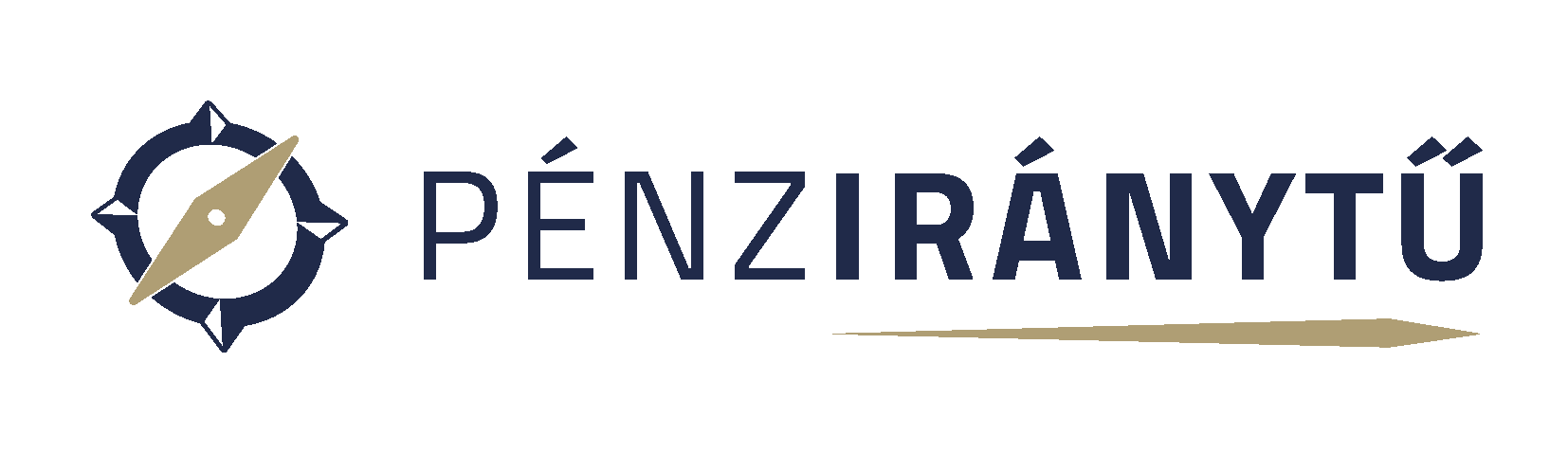 B. Mit jelent a kamatszámítás, és hogyan fordíthatod a hasznodra?
Számold ki, mennyi kamatot fizet Petinek a bank, ha a 30 ezer forint megtakarítását
9 hónapra köti le évi 1,8%-os egyszerű kamatra!
9 hónapra köti le évi 1,8%-os kamatos kamatra, azaz a bank a kamatot hozzáadja az aktuális összeghez, és a következő hónapban már az emelt összeg kamatozik!
Ha elérné az 50 000 forintos betéti összeget, akkor a lépcsős kamatozás értelmében a bank 2,1%-os kamatot adna 1,8% helyett. Mekkora tényleges kamatot jelentene ez havi tőkésítéssel?
Ha minden hónapban hozzá tudna tenni 3000 forintot a tőkésítés napján az induló 
30 ezer forintos betéthez, akkor 1,8%-os havi kamatozással hány forint kamatot kapna összesen a 9. hónap végén?
19–20. A befektetésekhez kapcsolódó pénzügyi számítások
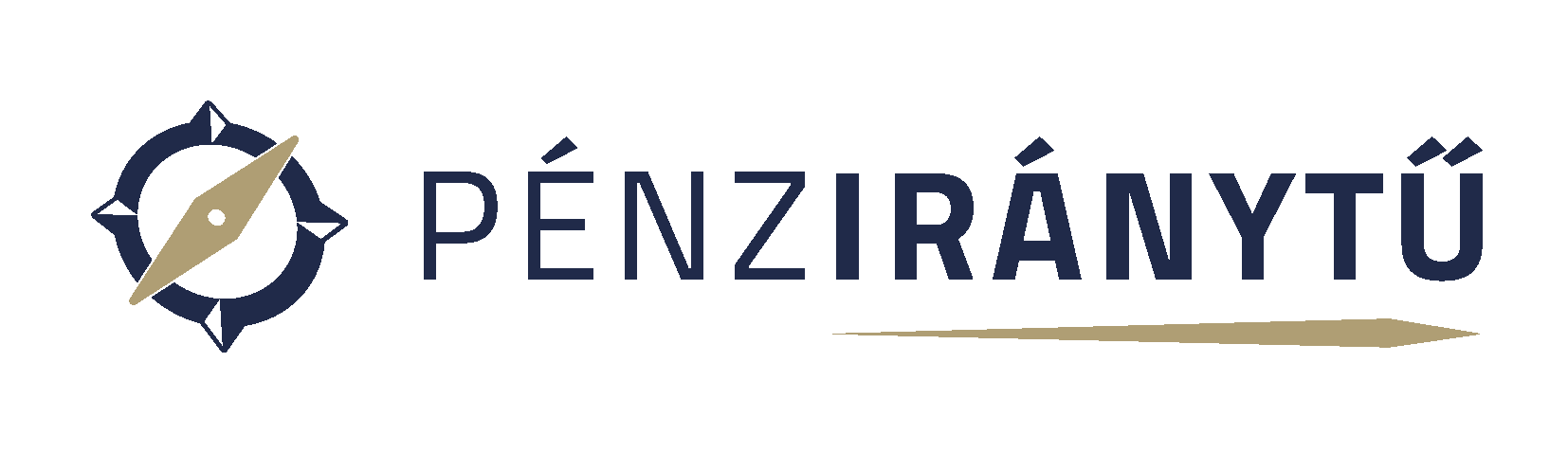 C. Hogyan ábrázolhatjuk a pénzek áramlását?
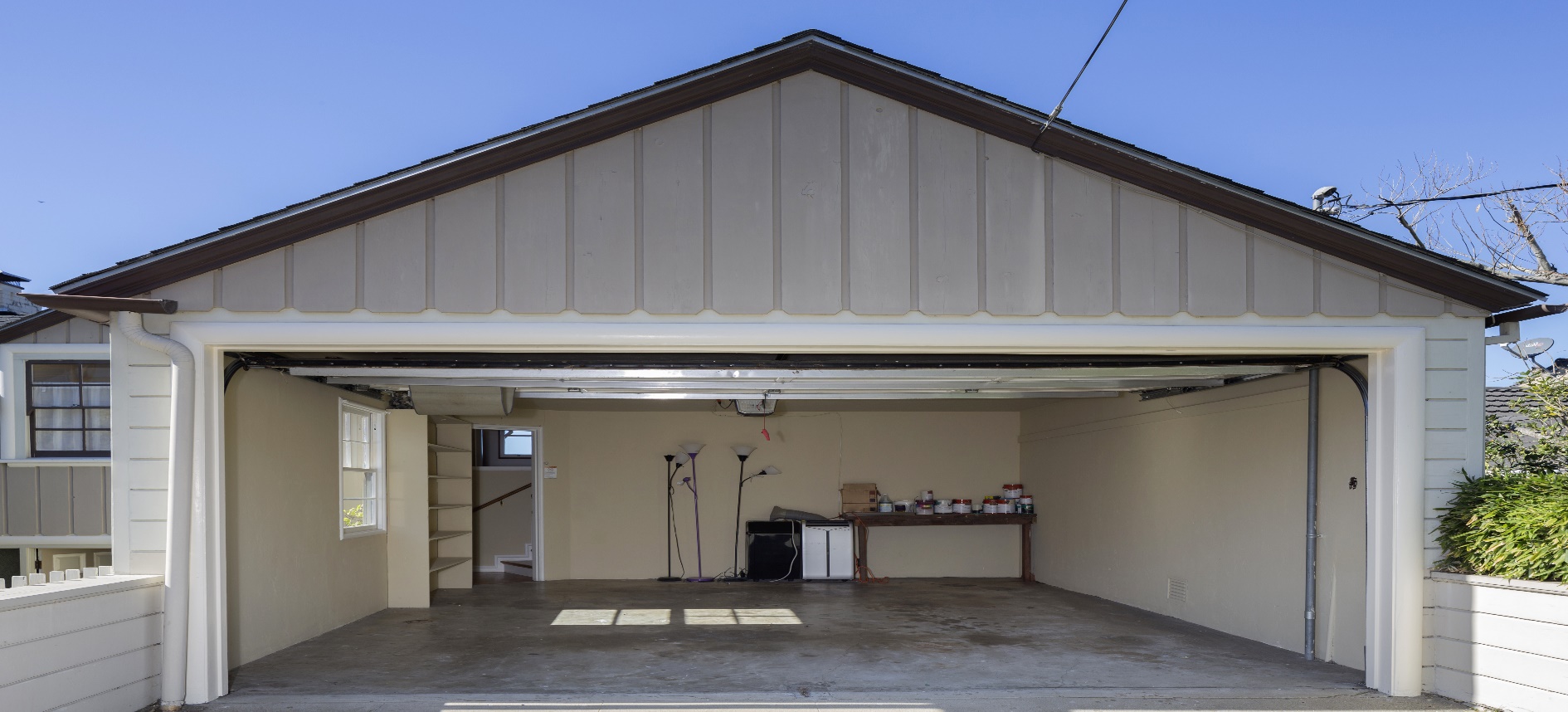 Áramló pénzek 
A Molnár családnak van egy nagy méretű garázsa, amelyet havi 25 ezer forintért adnak bérbe. Anyu felveti, hogy az ajándék félretett összegéből, körülbelül 300 ezer forintból vezessék be a garázsba a vizet és a gázt, mert így műhelyként akár a duplájáért is kiadhatnák.
Megéri-e  Molnáréknak 300 ezer forintot fordítani a garázsra, ha ezért a havi bérleti díj 25 ezer forinttal több lehet? (A bérlő egy évben egyszer, előre fizet díjat.)
Számítsd ki, hogy majd 5%-os kamat­lábbal (r) számolva mennyi időn belül térülne meg a garázsfelújításra fordított befektetés!
19–20. A befektetésekhez kapcsolódó pénzügyi számítások
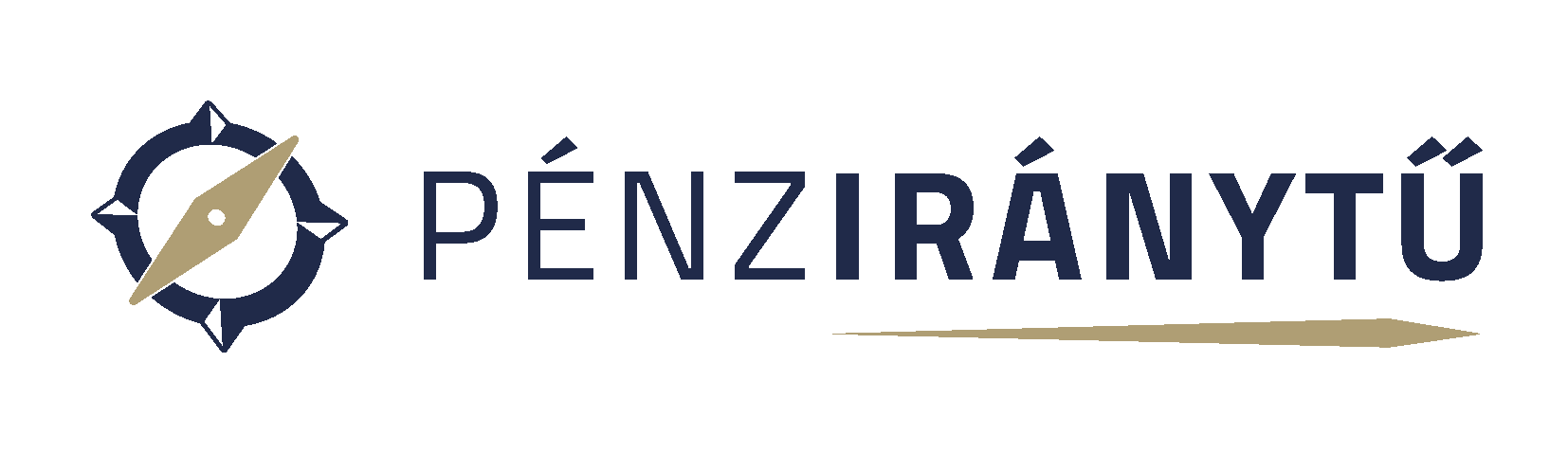 D. Mit nevezünk pénzromlásnak?
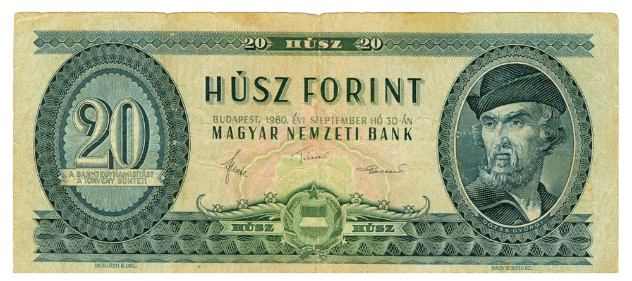 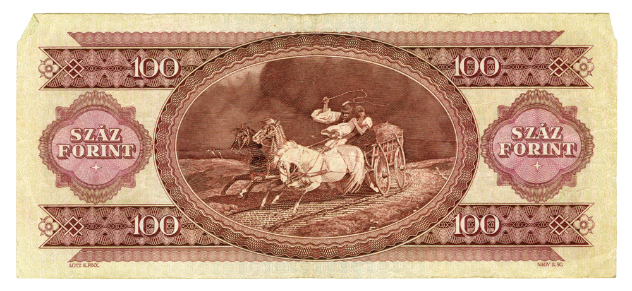 A romlott kincs
Évi a padláson, a ruhák alatt egy kis ládikára lelt. Amikor kinyitotta, különféle bankjegyeket talált benne. Amikor összeszámolta, közel 10 ezer forint volt a bankjegyek együttes értéke.  Nagyon megörült neki, és gondolatban már el is költötte a gör­ko­ri­pá­lyán. Apu a kincseket látva nagyot nevetett: „Hát megtaláltad nagypapa ládikáját! 20 éve kerestük, már le is mondtunk róla!” Majd hozzátette: „Kár, hogy nem találtad meg korábban, akkor biztos többet ért volna.”
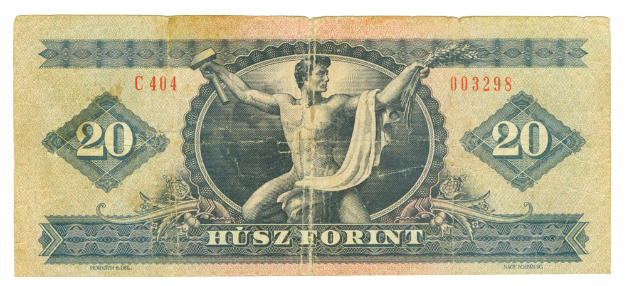 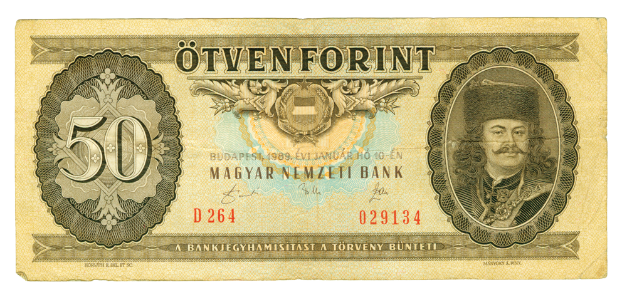 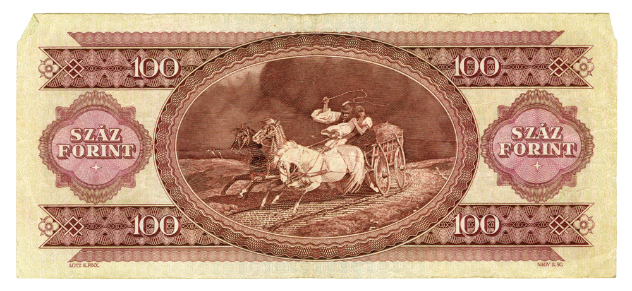 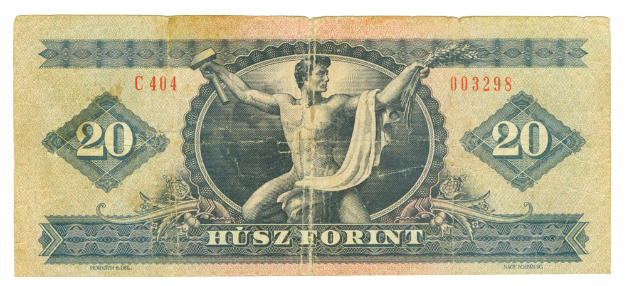 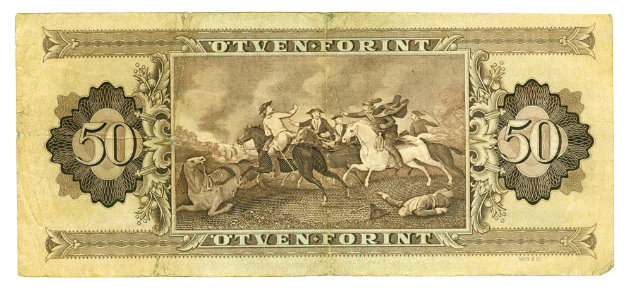 Mire gondolhatott apu? Miért ért volna többet, amikor a padláson nem is kamatozott a pénz?
Mennyit érne ma ez a befektetés, ha nagypapa a 10 000 Ft-ot 20 éven keresztül állampapírban tartotta volna,  és átlagosan évi 10% hozamot érhetett volna el?
19–20. A befektetésekhez kapcsolódó pénzügyi számítások – D. Mit nevezünk pénzromlásnak?
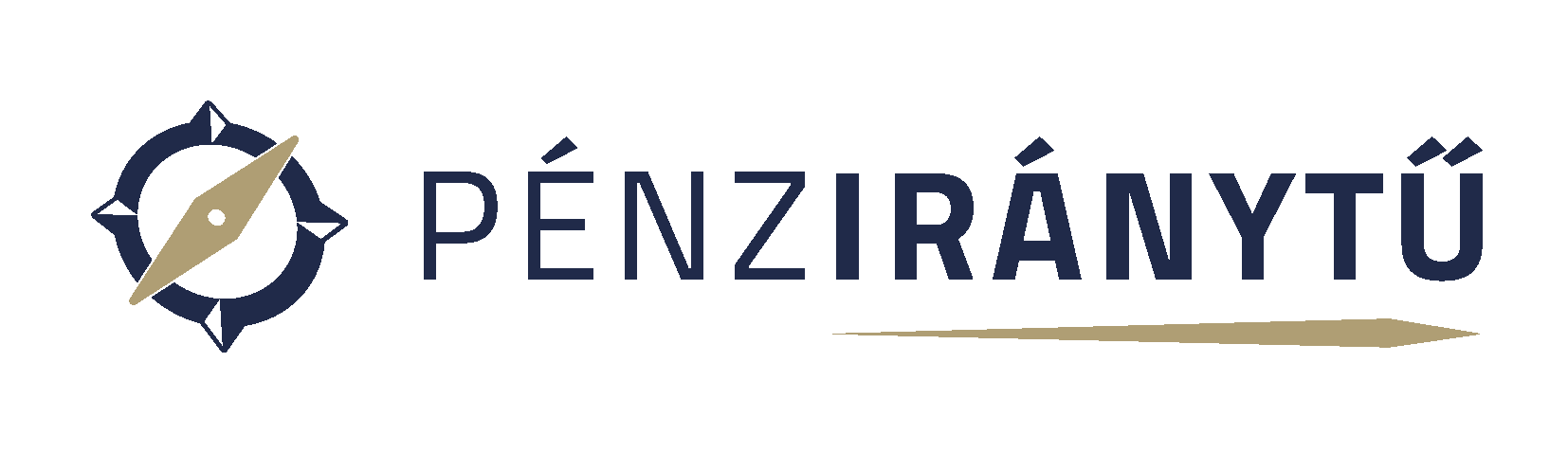 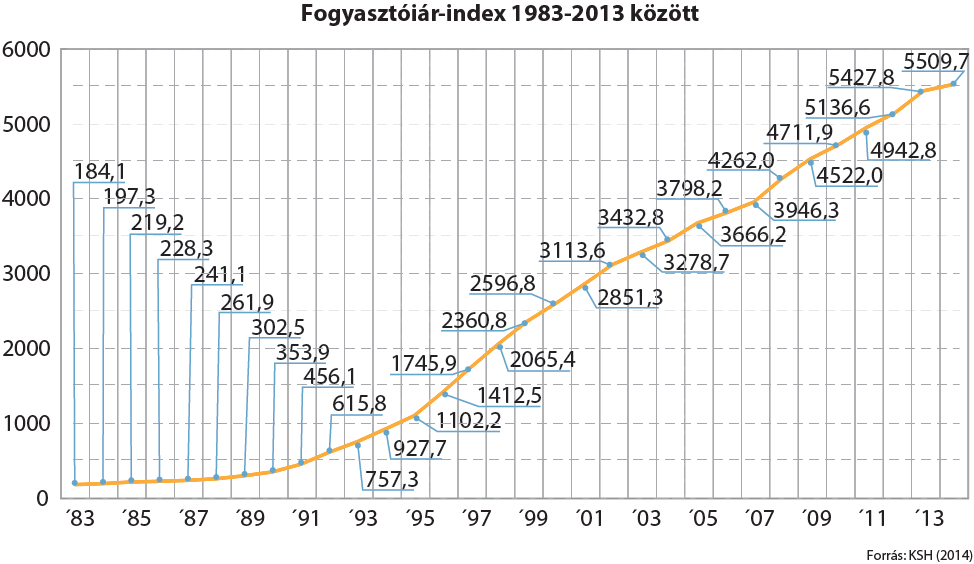 Becsüld meg, a grafikon alapján hányszoros volt az árak színvonalának változása 1993 és 2013 között! Mennyit érne egy 1993-as százforintos 2013-ban?
Mekkora a befektetés tényleges hozama, ha az árszínvonal változásával korrigáljuk a befektetés hozamát?
Jó, ha tudod! 
Hivatalosan a Központi Statisztikai Hivatal (KSH) közli az árszínvonal alakulását, köztük a fogyasztóiár-index változását. A statisztikusok termékkosarat alakítottak ki, és a fogyasztási cikkek árváltozását mérik, és viszonyítják az induló árakhoz. A módosult és a kiinduló árak hányadosa mutatja az árszínvonal változását, az árindexet. A hányadost inflációs rátának is nevezzük.
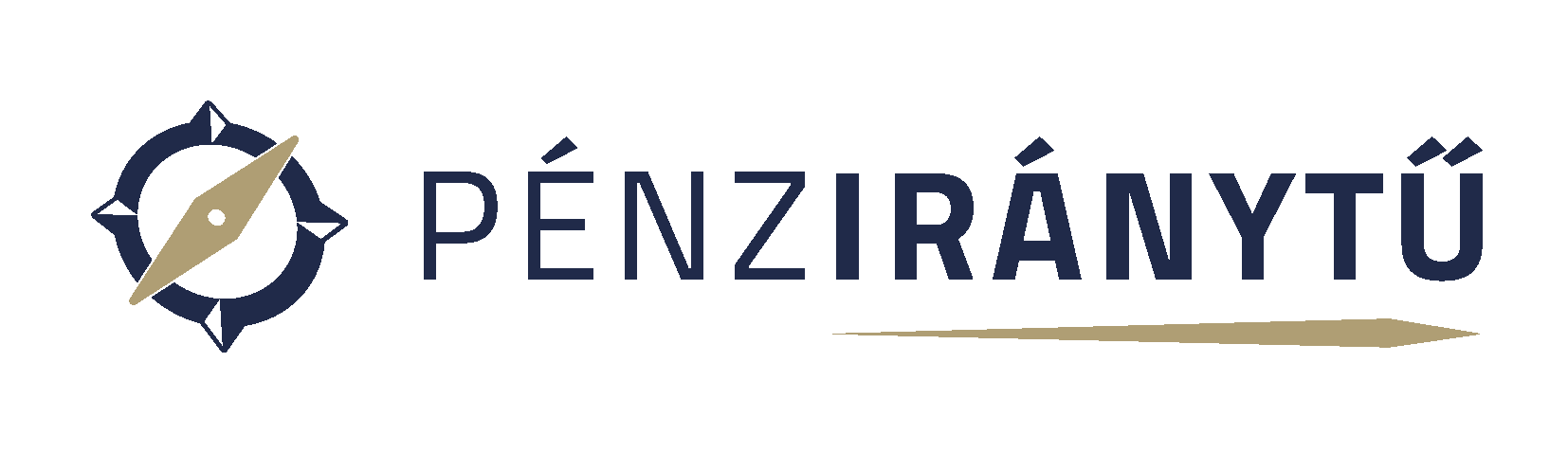 Összegzés
A legfontosabb tudnivalók
19–20. A befektetésekhez kapcsolódó pénzügyi számítások
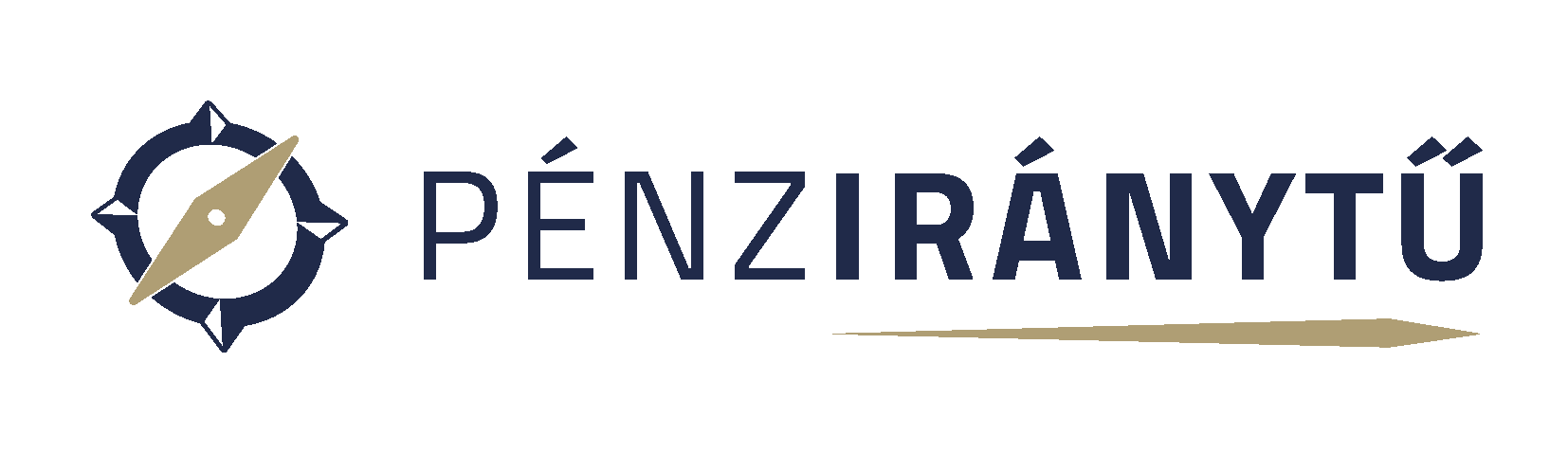 A. Mit jelent a pénz időértéke?
A korábban rendelkezésre álló pénz értékesebb, mint a később rendelkezésre álló. Ezt az elvet fejezi ki a „pénz időértéke” fogalom. A pénz időértéke azt jelenti, hogy a különböző időpontbeli, azonos névértékű pénzeknek a piacokon különböző értéke, azaz ára van. Ezért mondjuk, hogy 100 forint ma többet ér, mint holnap. A különböző időpontban esedékes pénzeket csak úgy szabad összehasonlítani, ha előbb azonos időpontra – leggyakrabban a mai napra, a jelenre – átszámoljuk az értéküket.
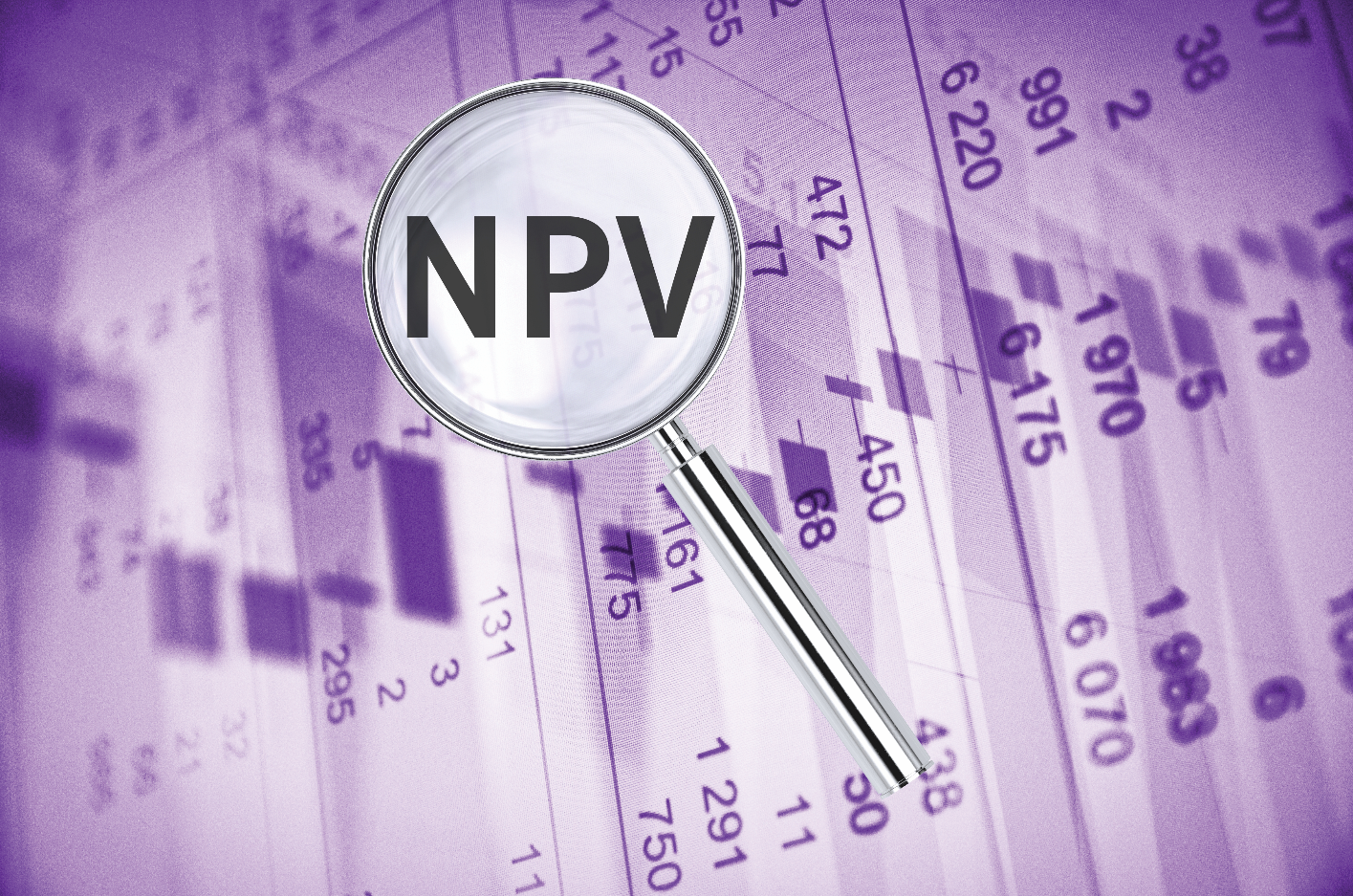 19–20. A befektetésekhez kapcsolódó pénzügyi számítások - A Mit jelent a pénz időértéke?
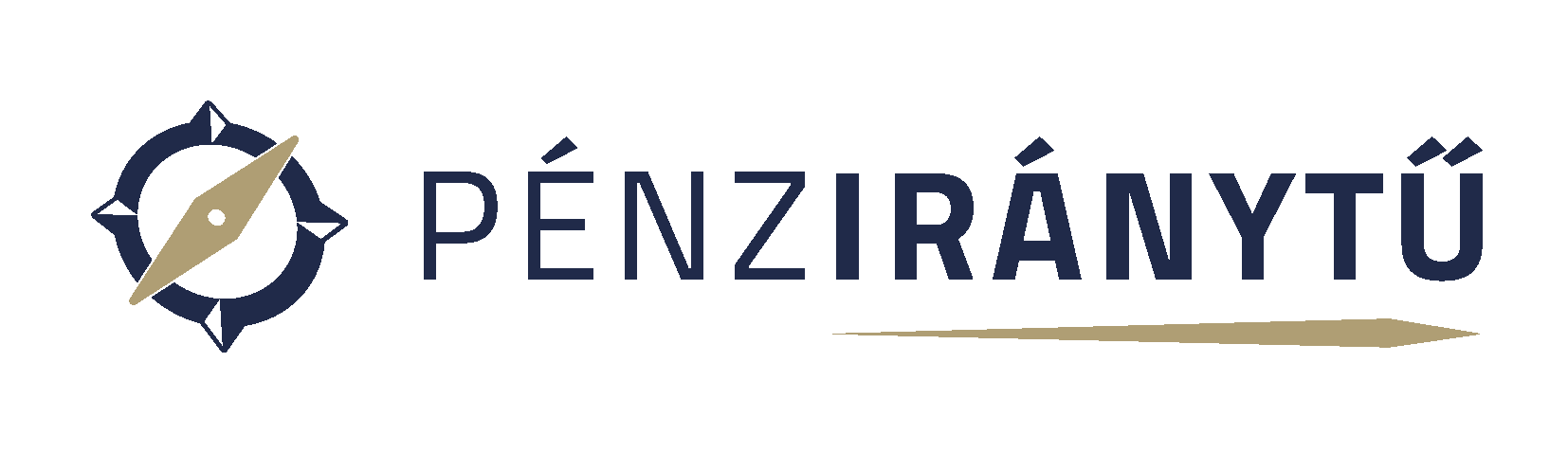 Az alábbi táblázat középső oszlopában a pénzek jövőbeli értékét látjuk, amit angolul Future Value-nek hívnak. A jobb oldali oszlopban a pénzek jelenértékét látjuk, amit angolul Present Value-nek neveznek, és amit PV-vel rövidítünk. A PV-számítás alapja, hogy a jövő különböző időpontjában (egy, két stb. év múlva) hozamként  kapott értékeket (például az 5000 forint kamatot) átszámítjuk a jelenre.
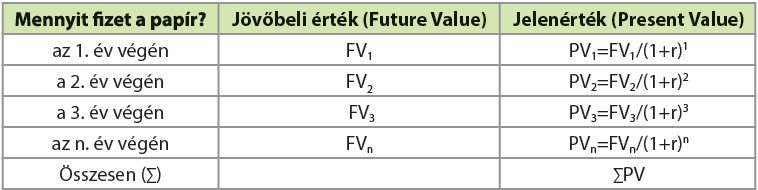 19–20. A befektetésekhez kapcsolódó pénzügyi számítások – A. Mit jelent a pénz időértéke?
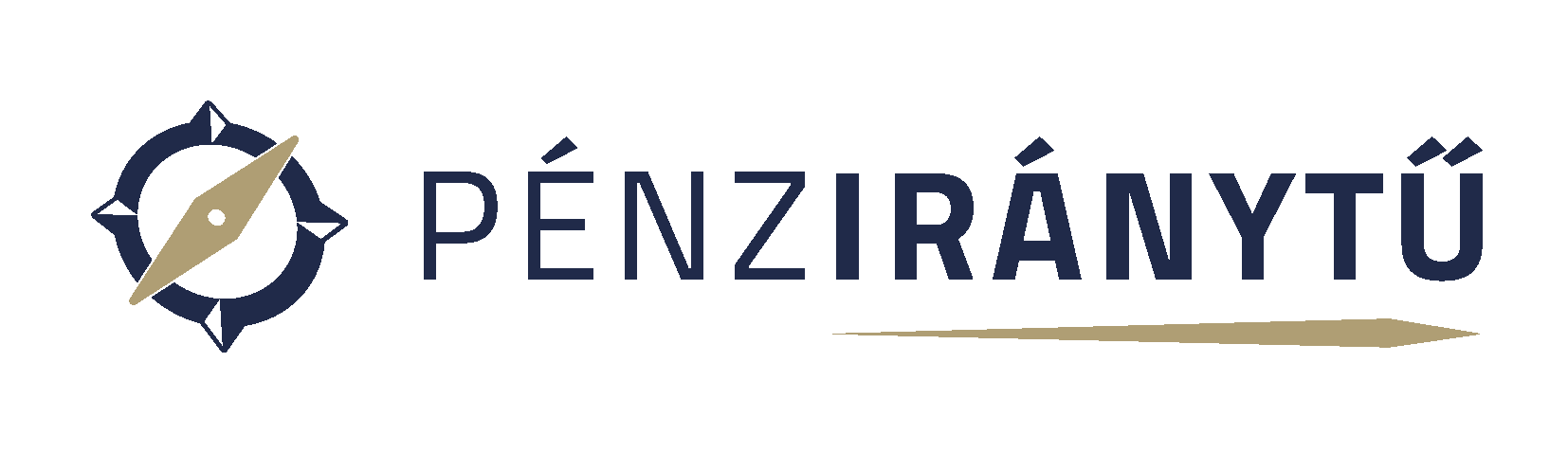 A hozamelvárást (kamatlábat) általánosan elfogadott szabály szerint „r”-rel jelöljük az angol rate (ráta) szó után, amit százalékos formában használunk. A jövőbeni értéket pedig „FV”-vel jelöljük. E művelet segítségével „közös nevezőre” tudjuk hozni a különböző idejű pénzeket, így össze lehet őket hasonlítani.
Jó, ha tudod!
A nettó jelenérték számításának felhasználási területe igen kiterjedt. Ennek a képletnek a bővített változatával számítják ki például a különféle járadékok (például életjáradékok) értékét, és ezen alapulnak a fontosabb befektetési és részvényértékelési módszerek is. Ha az összesített jelenértékből ( ∑PV ) levonjuk az eredeti befektetés összegét (C0 = befektetett tőke), akkor ezzel kiszámolhatjuk, hogy mennyit ér egy befektetés. 
NPV = (PV1 + PV2+ PV3+…+ PVn) – C0
Egy befektetést akkor érdemes komolyan mérlegelni, ha az NPV, vagyis a nettó jelenérték pozitív.
19–20. A befektetésekhez kapcsolódó pénzügyi számítások
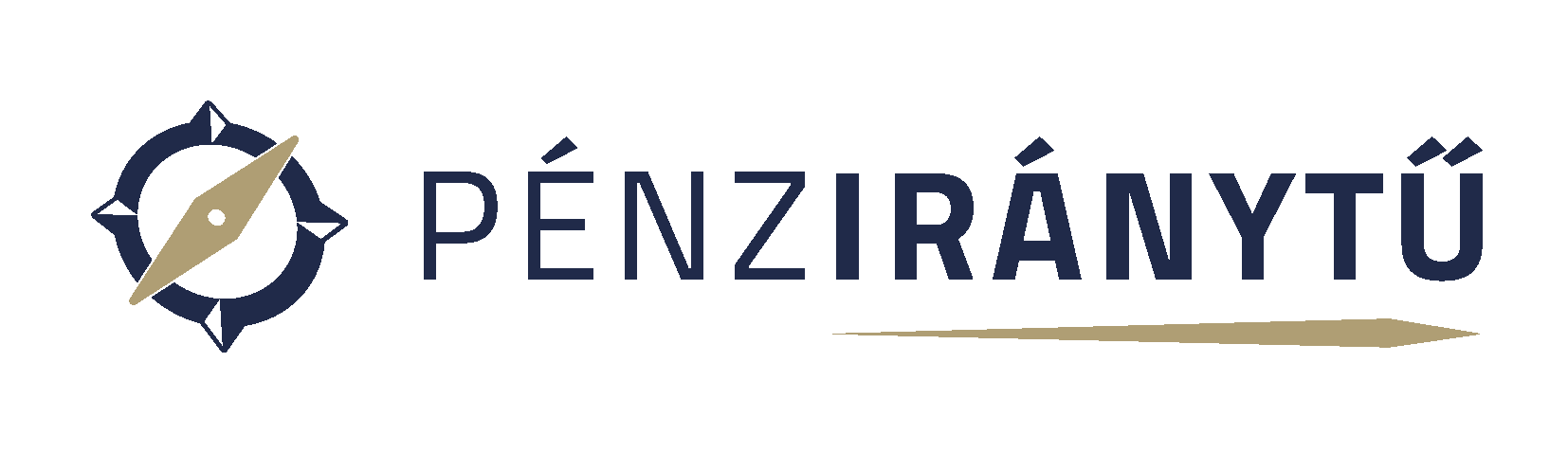 B. Mit jelent a kamatszámítás, és hogyan fordíthatod a hasznodra?
A kamat az a pénzmennyiség, amellyel a  lekötött pénz egy adott kamatozási időtartam alatt növekszik. Úgy is fogalmazhatunk, hogy a kamat az a pénzösszeg, melyet a megtakarító azért kap, mert a pénzét kölcsönadja, illetve melyet az adós azért fizet, mert jövőbeli pénzéért jelenbeli pénzt kap, azaz más pénzét használja. 
Jövőbeli pénz = jelenlegi pénz plusz a kamat (FV = PV + kamat)
Minden kamatszámításra igaz, hogy a ténylegesen jóváírt kamat időarányos, vagyis a kamat mértéke függ az induló összegtől és a kamatozási időtartamtól. A kamatozási időtartam az a teljes időszak, amelyre a kamat jár. 
A feladat is mutatja, hogy a gyakorlatban nem mindig egy évre kötjük le a pénzünket. Lehet, hogy csak néhány hétre vagy hónapra, de az is lehet, hogy több évre. Ezért a kamat mértékét általában egységnyi pénzösszeg egységnyi időtartamra történő lekötésére adja meg a bank. Megállapodás szerint általában egy forint egy évre vonatkozó kamatának a mértékét közlik, mégpedig százalékos formában. A százalékos értéket kamatlábnak nevezzük.
19–20. A befektetésekhez kapcsolódó pénzügyi számítások - B Mit jelent a kamatszámítás, és hogyan fordíthatod a hasznodra?
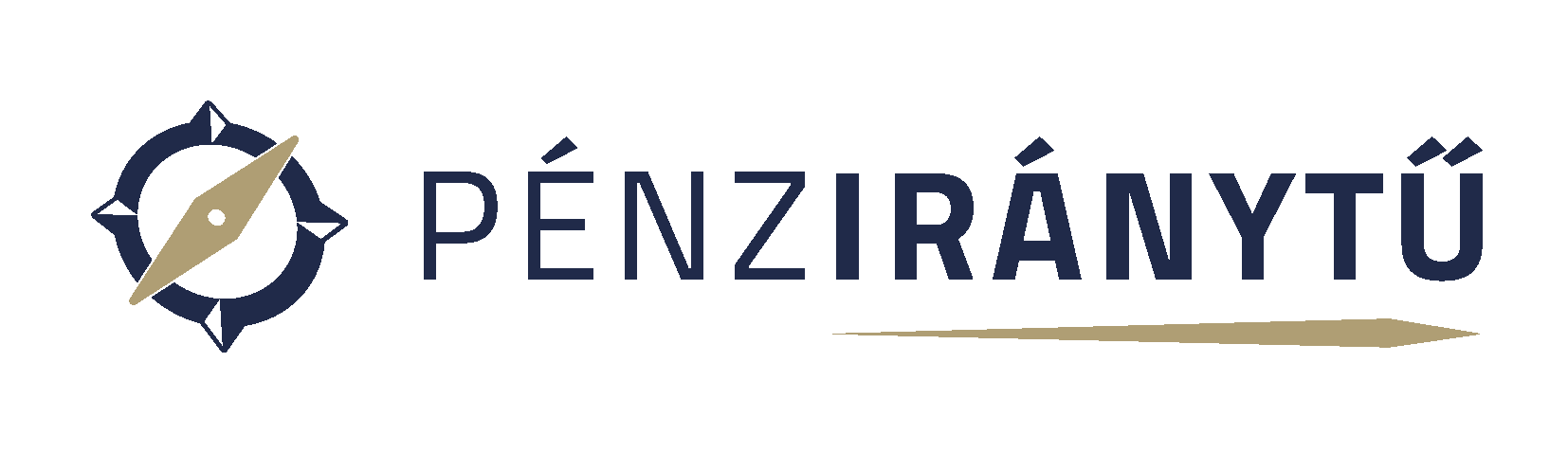 A kamatszámításnak alapvetően két módját különböztetjük meg:
Az egyszerű kamatszámítás során a lekötött összeg után egyszeri kamatot számolunk. Ezt a kamatozást lineáris kamatozásnak is szokták nevezni.
Példa: 100 000 forint hozama 4 százalék éves kamatra: 100 000 × 0,04 = 4000, tehát a kamat összege évi 4000 forint. Ugyanez a 4 százalék éves kamatláb fél évre 2 százalék, vagyis 2000 forint  kamatot hoz, 9 hónapra vetítve az  a kamat 3000 forint.
Lineáris kamatozás esetén lehetőség van akár 7 vagy 60 napra is lekötni az összeget. Ebben az esetben a kamatot időarányosan kell meghatározni, vagyis 7 napos lekötés esetén a 4 százalékot 7/365-tel kell szorozni, míg 60 napos lekötés esetén 60/365-tel. Ilyenkor azt feltételezzük, hogy egy évben 365 nap van. Ezért mondhatjuk, hogy ez a kamatozás a jövőérték számítása szempontjából csak az időtényezőtől függ
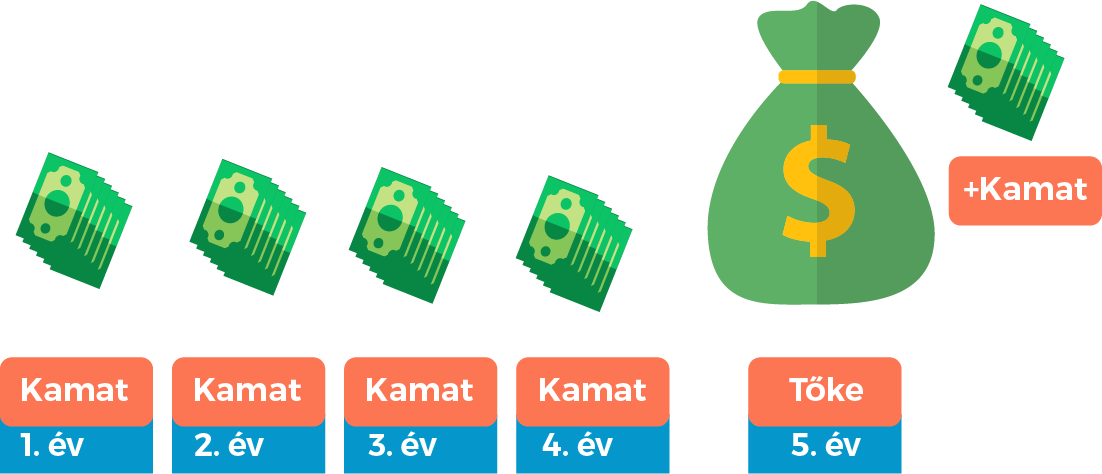 19–20. A befektetésekhez kapcsolódó pénzügyi számítások – B. Mit jelent a kamatszámítás, és hogyan fordíthatod a hasznodra?
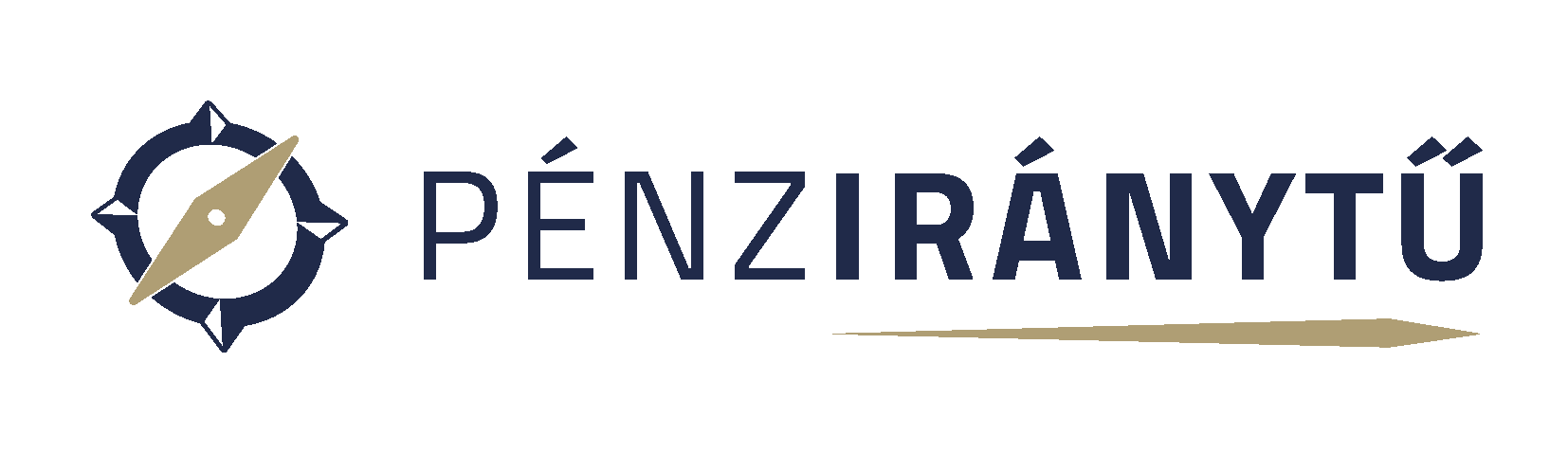 Kamatoskamat-számítás esetén a futamidőn belül, például havonta van kamatjóváírás. 
Ebben az esetben a kamat összegével megnövelik az alapösszeget, azaz tőkésítik. Ha 6 százalékos kamatlábbal kamatozna a betétünk 1 éven keresztül, és havonta kerül sor kamatjóváírásra, akkor a számításunk szerint havonta 0,5 százalékot kell jóváírnunk a betétösszeghez (6 %÷12=0,5 %), vagyis év végén az összeg az induló betét (1+0,005)12=1,061678-szorosa, vagyis a kamat 6,1678 százalék. 
Ha például két éven keresztül kamatozik 6  százalékos kamattal, akkor 1,06 × 1,06, vagyis 1,1236-szeresére növekszik két év alatt a tőke. A kamatláb két évre 12,36 %, egy évre átlagosan 6,18 %. Az első évre csak 6 %, de a második évben a 6%-nyi tőkenövekedés is tovább kamatozik. Minél gyakoribb a kamatjóváírás, annál nagyobb a tényleges kamat.
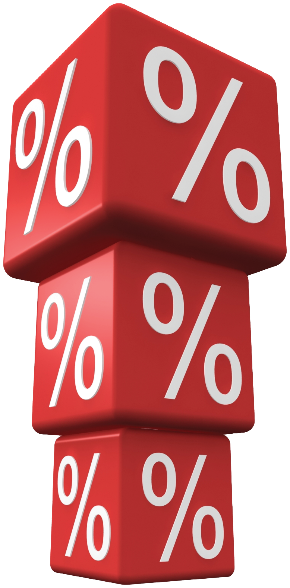 19–20. A befektetésekhez kapcsolódó pénzügyi számítások – B. Mit jelent a kamatszámítás, és hogyan fordíthatod a hasznodra?
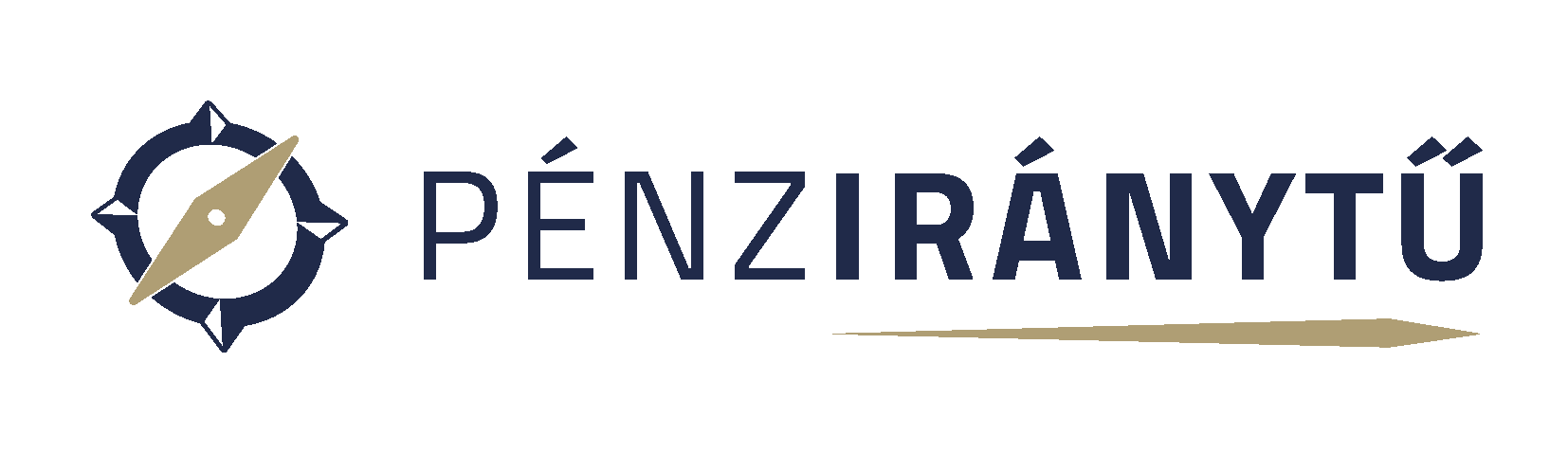 Jó, ha tudod!
Egy egyszerű trükk sokat segíthet a számolásban. A „72-es szabály” alkalmazásával általában könnyen megállapíthatjuk, mennyi időre van szükség, hogy pénzünk megduplázódjon, ha kamatos kamattal számolunk. Osszuk el a 72-t a kamatlábbal, és megkapjuk, hogy az adott kamatláb mellett hány évre van szükség megtakarításunk megduplázására (feltéve, hogy nem költjük el a kamatot, hanem hagyjuk tovább kamatozni a tőkével együtt). Például 3% kamatláb mellett a megtakarított pénz közel 24 év múlva fog megduplázódni a kamatos kamat segítségével (72 ÷ 3 = 24 év).
19–20. A befektetésekhez kapcsolódó pénzügyi számítások
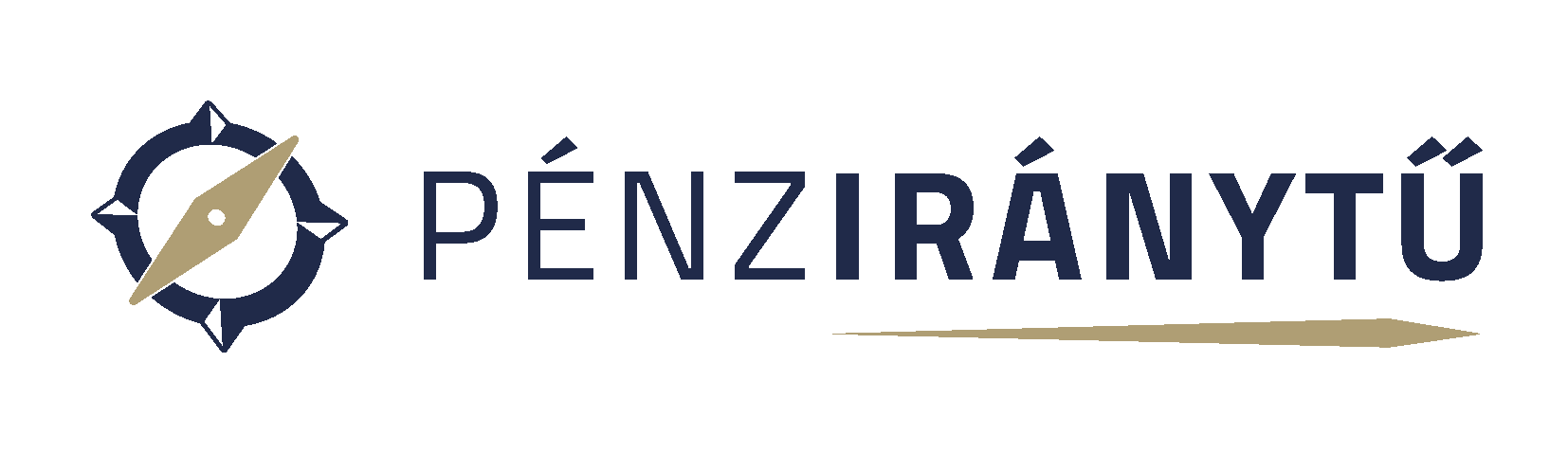 C. Hogyan ábrázolhatjuk a pénzek áramlását?
A különböző befektetések eredményeként eltérő jövőbeli időpontokban más-más jogcímen és különböző összegű jövedelmekhez juthatunk. A befektetéseket egy pénzáramlással írhatjuk le, amely azt mutatja meg, hogy a befektetés tulajdonosa milyen pénzmozgásokkal számolhat a befektetés futamideje során.
A pénzáramlás (angolul cash flow, szokásos rövidítése CF) lényegében pénzforrások képződésének és felhasználásának folyamata egy meghatározott időszak alatt. Leegyszerűsítve azt vizsgálja, hogy az egyes időszakokban milyen bevételekkel és kiadásokkal számolhatunk.
Jó, ha tudod!
A befektetéseknél, ingatlanfejlesztések, államkötvény-vásárlás esetében jellemzően a legnagyobb pénzkiadás a befektetési időszak elején jelentkezik. A kockázatosabb, vagyis bizonytalanabb kimenetelű befektetéseknél a nevezőben szereplő „r” kamatláb a kockázat arányában jóval magasabb lesz, mint a kockázatmentesnek tekintett állampapírok kamatlába.
19–20. A befektetésekhez kapcsolódó pénzügyi számítások – C. Hogyan ábrázolhatjuk a pénzek áramlását?
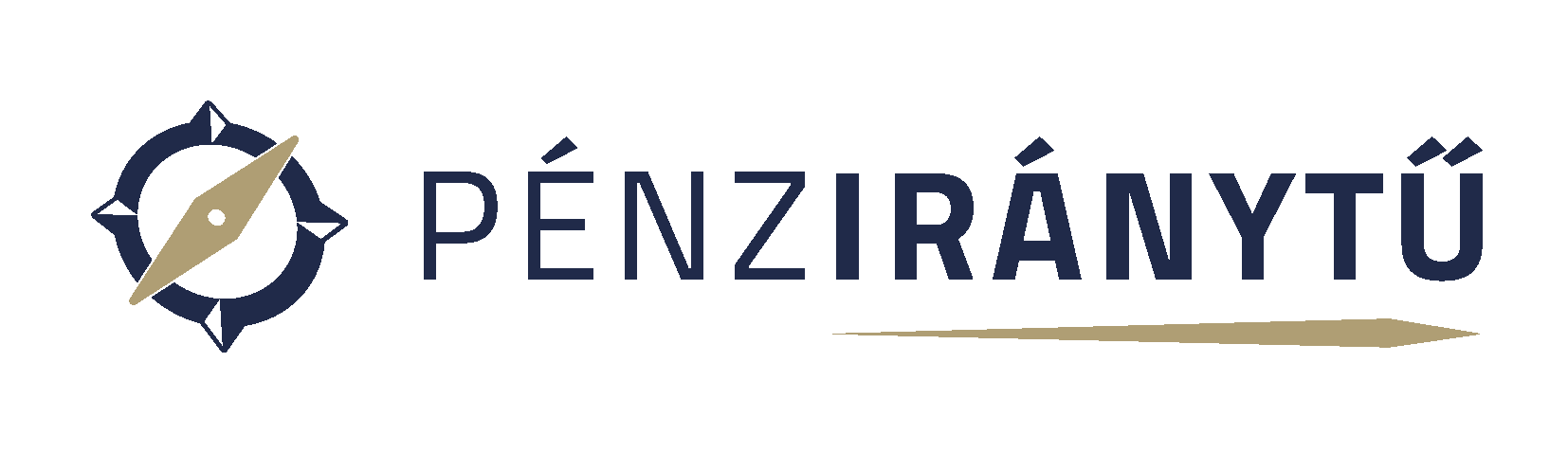 Befektetési szemszögből tekintve a cash flow megmutatja egyrészt azt a ráfordítást, amelyet befektetőként kifizetünk, hogy a tulajdonunkba kerüljön az adott befektetés, másrészt azokat a jövedelmeket, amelyek a befektetés tulajdonosaként minket a jövőben megilletnek.
A cash flow szemléletesen megjeleníthető egy olyan ábrában, ahol a vízszintes tengelyen az esedékességi időpontok, a függőleges tengelyen pedig az esedékességek összege jelenik meg. Az ábrán egy ötéves, százezer forintos befektetés pénzáramlása látható.
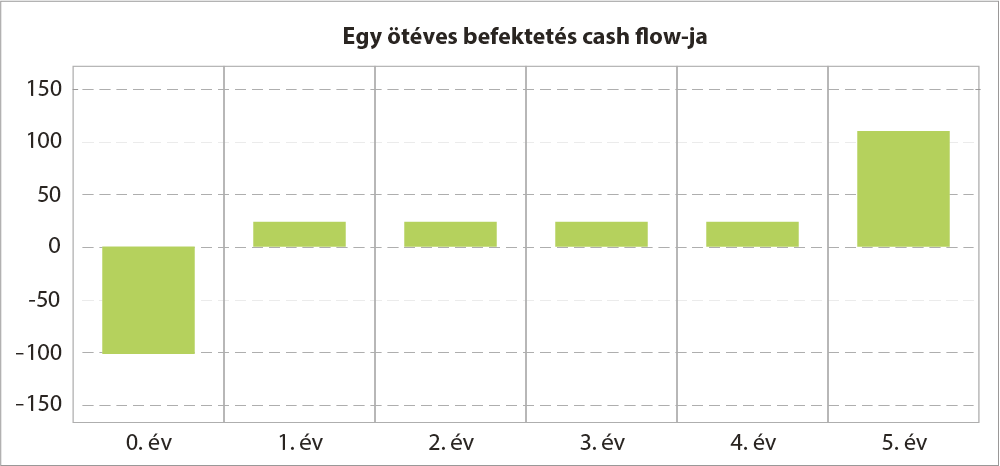 19–20. A befektetésekhez kapcsolódó pénzügyi számítások
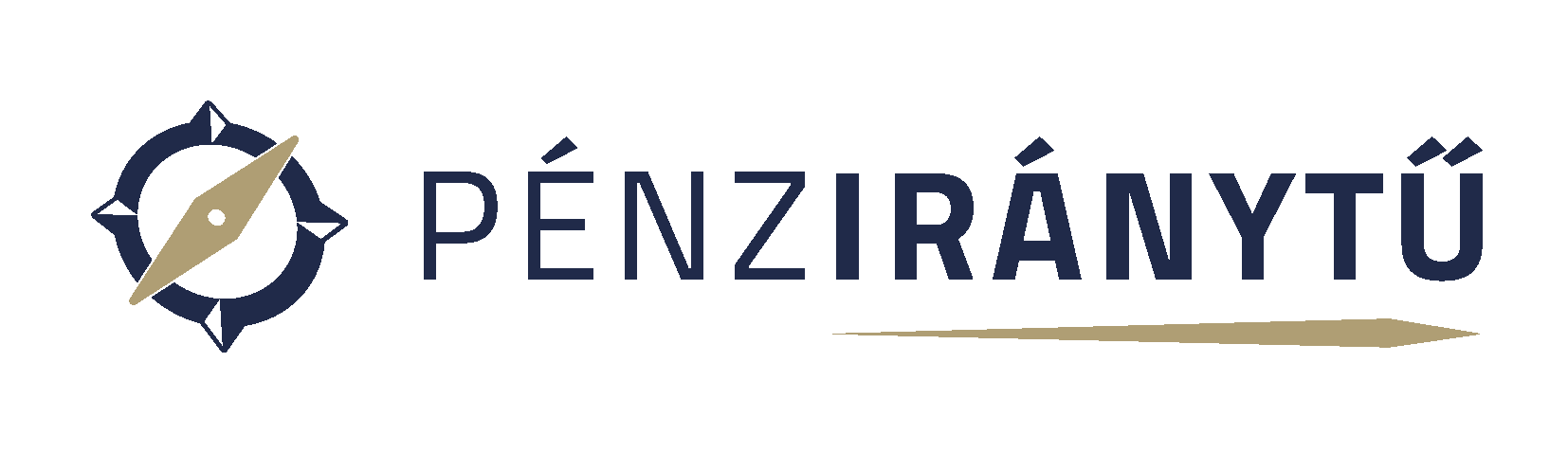 D. Mit nevezünk pénzromlásnak?
A befektetésekkel kapcsolatban gyakran felmerül a pénzromlás, más néven infláció jelensége. Az infláció tartós árszínvonal-emelkedést jelent, ami az egységnyi pénz értéktelenedését jelzi. A defláció az infláció ellentéteként határozható meg, azaz olyan helyzetként, amelyben az idő múlásával csökken az általános árszínvonal. Az infláció és a defláció csak folyamatként értelmezhető, az egyszeri, hirtelen áremelkedést nem soroljuk az infláció kategóriájába.
A modern gazdaság egyik alapvető jellemzője a pénzromlás, amely annyira hétköznapi jelenség, hogy az egyéni munkavállalók és a szakszervezetek is ezt tartják szem előtt, amikor az éves fizetésemelésért küzdenek.
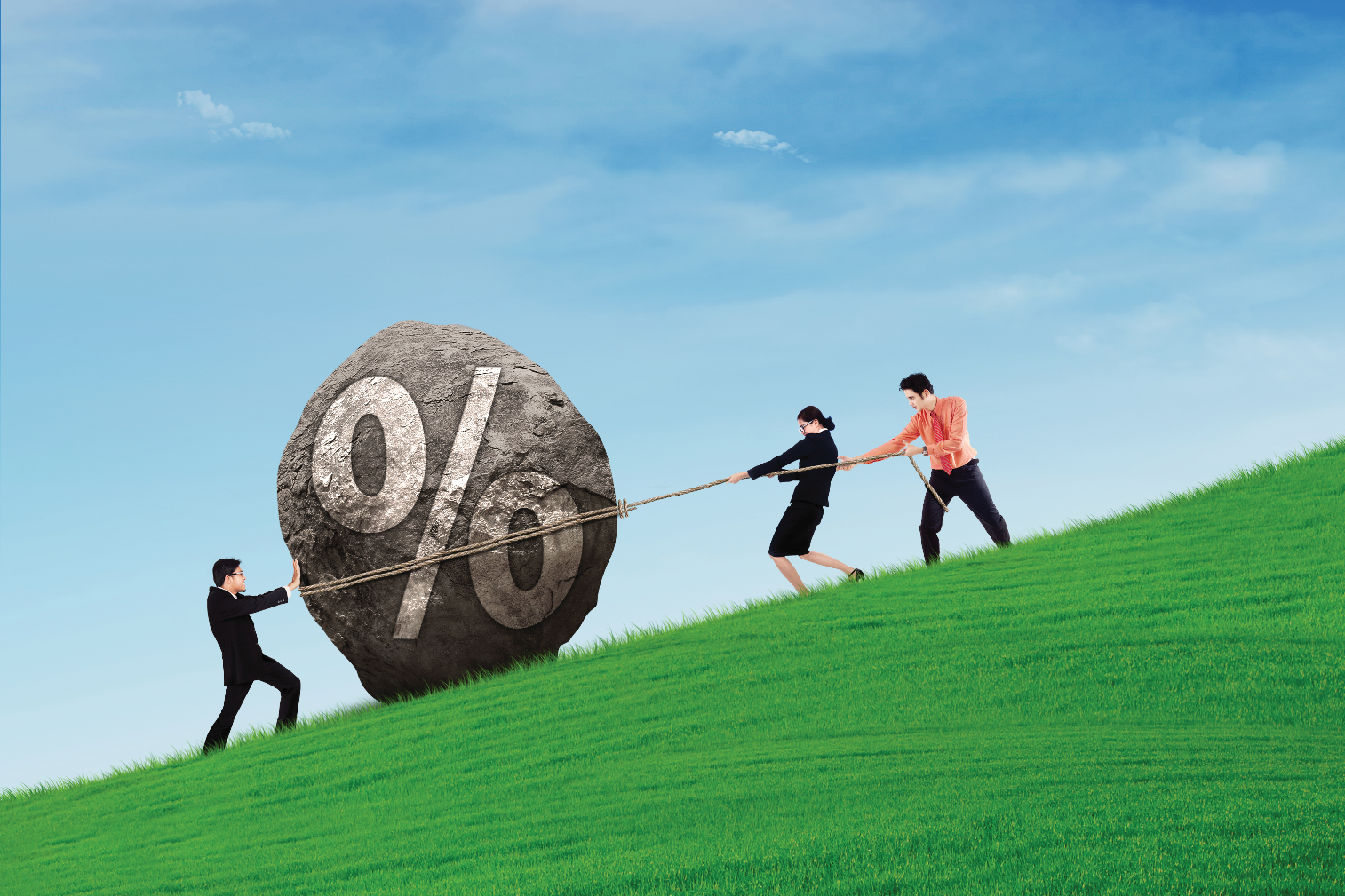 Hasonlóan fontos szempont ez a befektetéseknél is, hiszen nem mindegy, hogy a megtermelt hozamokból milyen kiadásokat lehet később finanszírozni.
A legfontosabb tudnivalók
19–20. A befektetésekhez kapcsolódó pénzügyi számítások
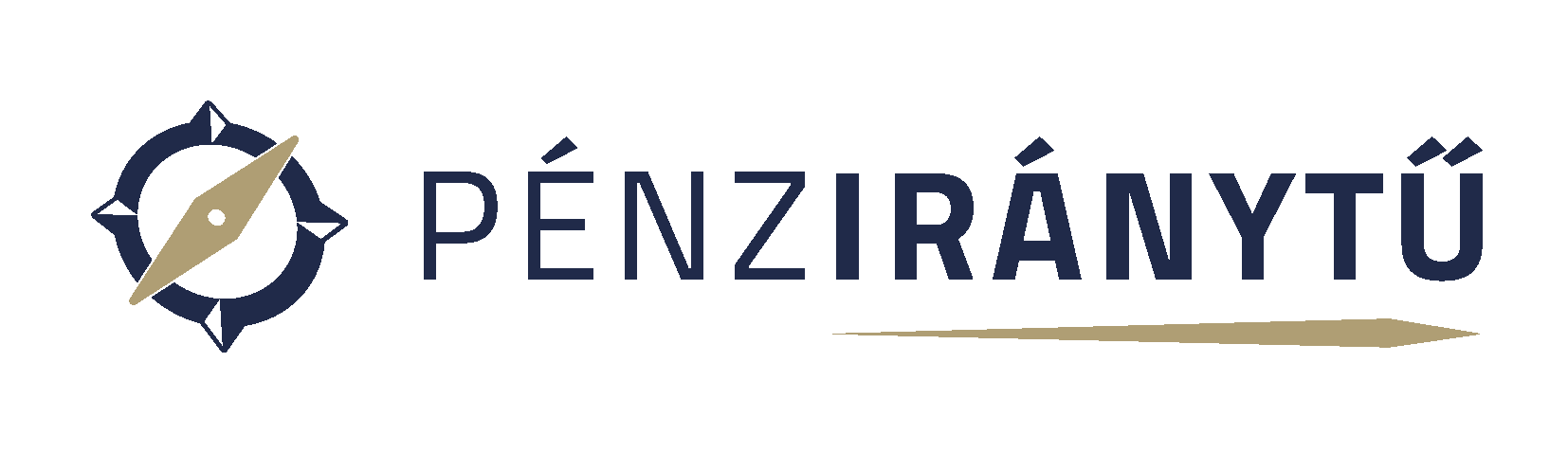 Mit jelent a pénz időértéke? A pénz időértéke azt jelenti, hogy a különböző időpontbeli de azonos pénznek a piacokon különböző értéke, azaz ára van. Ezért mondjuk, hogy 100 forint ma többet ér, mint holnap.
Mit jelent a kamatszámítás, és hogyan fordíthatod a hasznodra? A kamatszámításnak alapvetően két módját különböztetjük meg: az egyszerű és a kamatoskamat-számítást. Az egyszerű kamatszámítás során a lekötött összeg után a futamidő végén egyszeri kamatot számolunk. A kamatoskamat-számítás esetén a teljes futamidőn belül időszakonként van kamatjóváírás, ebben ez esetben az egyes időszakok végén a kamat összegével megnövelik az alapösszeget, azaz tőkésítik. Minél gyakoribb a kamatjóváírás, annál nagyobb a tényleges kamat.
19–20. A befektetésekhez kapcsolódó pénzügyi számítások
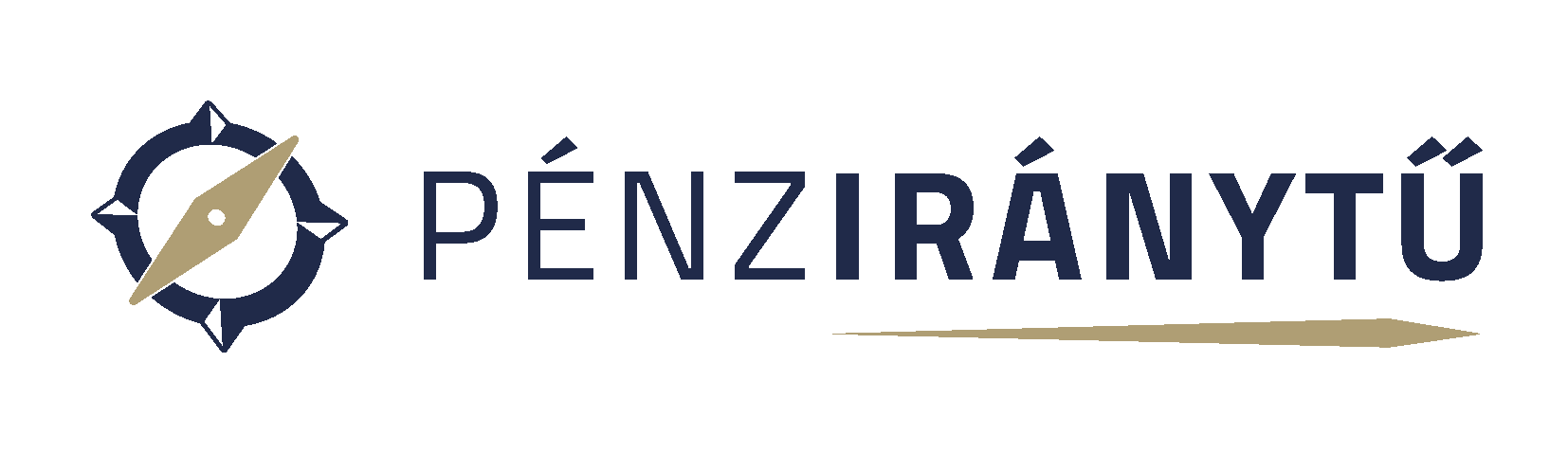 Hogyan ábrázolhatjuk a pénzek áramlását? A pénzáramlás lényegében a pénzforrások képződésének és felhasználásának folyamata egy meghatározott időszak alatt. Megjeleníthető egy olyan ábrában, ahol a vízszintes tengelyen az esedékességi időpontok, a függőleges tengelyen az  esedékes összegek jelennek meg.
Mit nevezünk pénzromlásnak? A pénzromlás tartós árszínvonal-emelkedést jelent, ami az egységnyi pénz értéktelenedését jelzi. A tartós árszínvonal-emelkedés (infláció) következménye az egységnyi pénz elértéktelenedése.